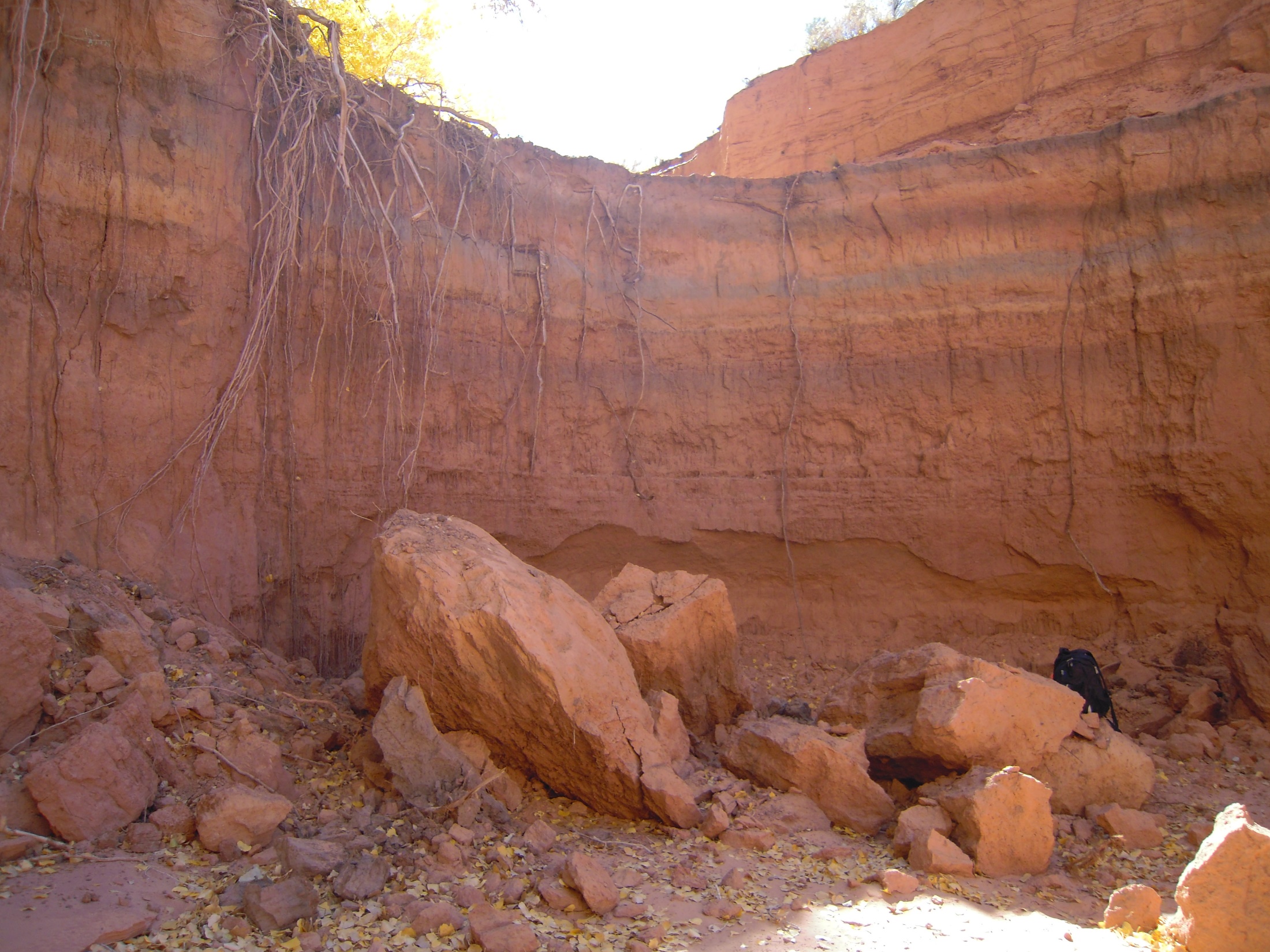 Dan Larson, Leticia Delgado, Jessica Carnes
CENE 476
Tsegi Wash
Presentation Outline
Project Understanding
Introduction & Background
Client, Technical Advisor & Stakeholders
Project Description
Scope of Services
Task 1 – Site Assessment
Task 2 - Hydrology
Task 3 - Hydraulics
Task 4 - Armoring Design
Task 5 – Impacts Evaluation 
Exclusions
Schedule
Deliverables
Introduction & Background
Background
Located at Nitsin  Canyon, West of the Navajo National Monument
Inscription House closed to public since 1968
50 years ago canyon contained farmland and housing structures
30-40 years ago headcuts began spreading along canyon 
Canyon drains into Lake Powell
Annual rainfall in Kayenta is 12.81 inches
Land user, Jerry H Begay, cattle grazing causing eroding
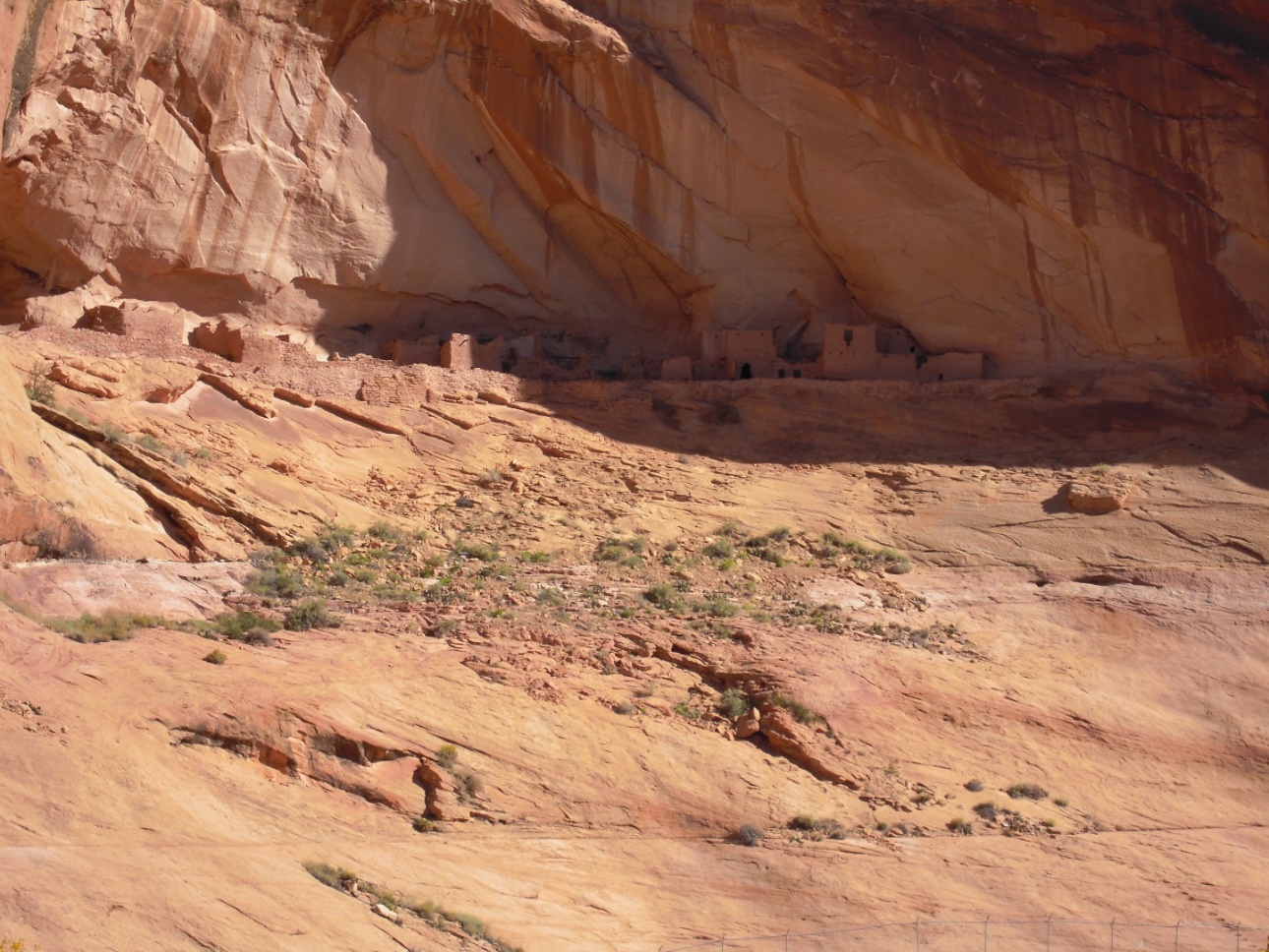 Location
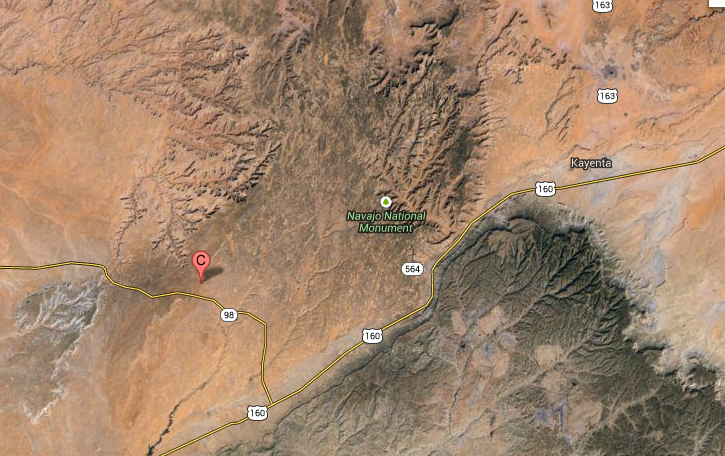 Aerial View of Nitsin Canyon and Surrounding Area
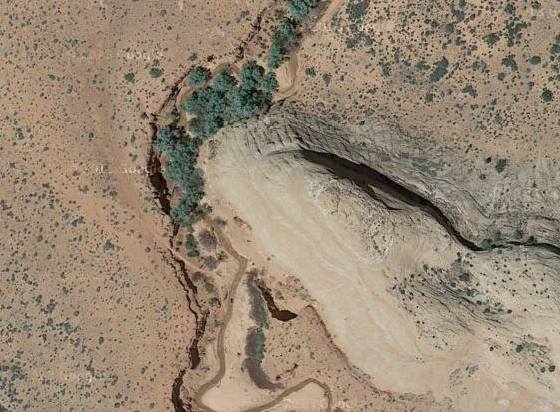 Aerial View of Site Location
Stakeholders
Client
Technical Advisor
Bureau of Indian Affairs
Navajo Nation
National Park Service
Land Users
Visitors
Wildlife
Renee Benally 
Natural Resource Specialist 
Acting Navajo Region Noxious Weed Coordinator
Navajo Region Youth Liaison https://youthgo.gov/ 
Western Navajo Agency, Branch of Natural Resources
Mark Lamer
CENE 476 Professor
Project Description
Existing Conditions
23 ft. headcut
Lack of soil stability due to cattle grazing and lowering of the water table
Native vegetation includes:
Cottonwood trees
Weeds 
Shrubbery
Bed material consists of sandy soil
Cottonwood roots only source of current stabilization 
Headcut ¼ mile downstream from point water source
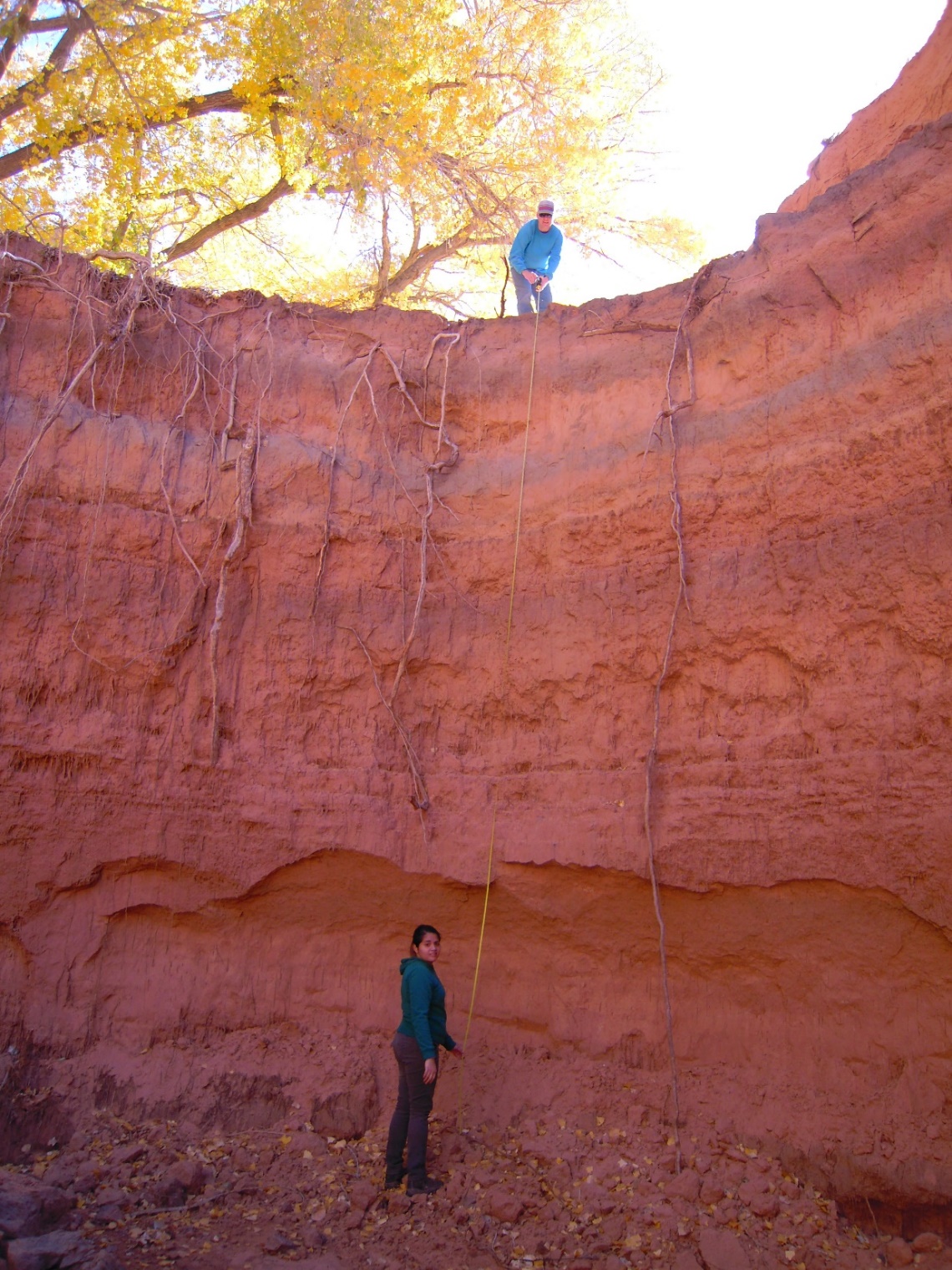 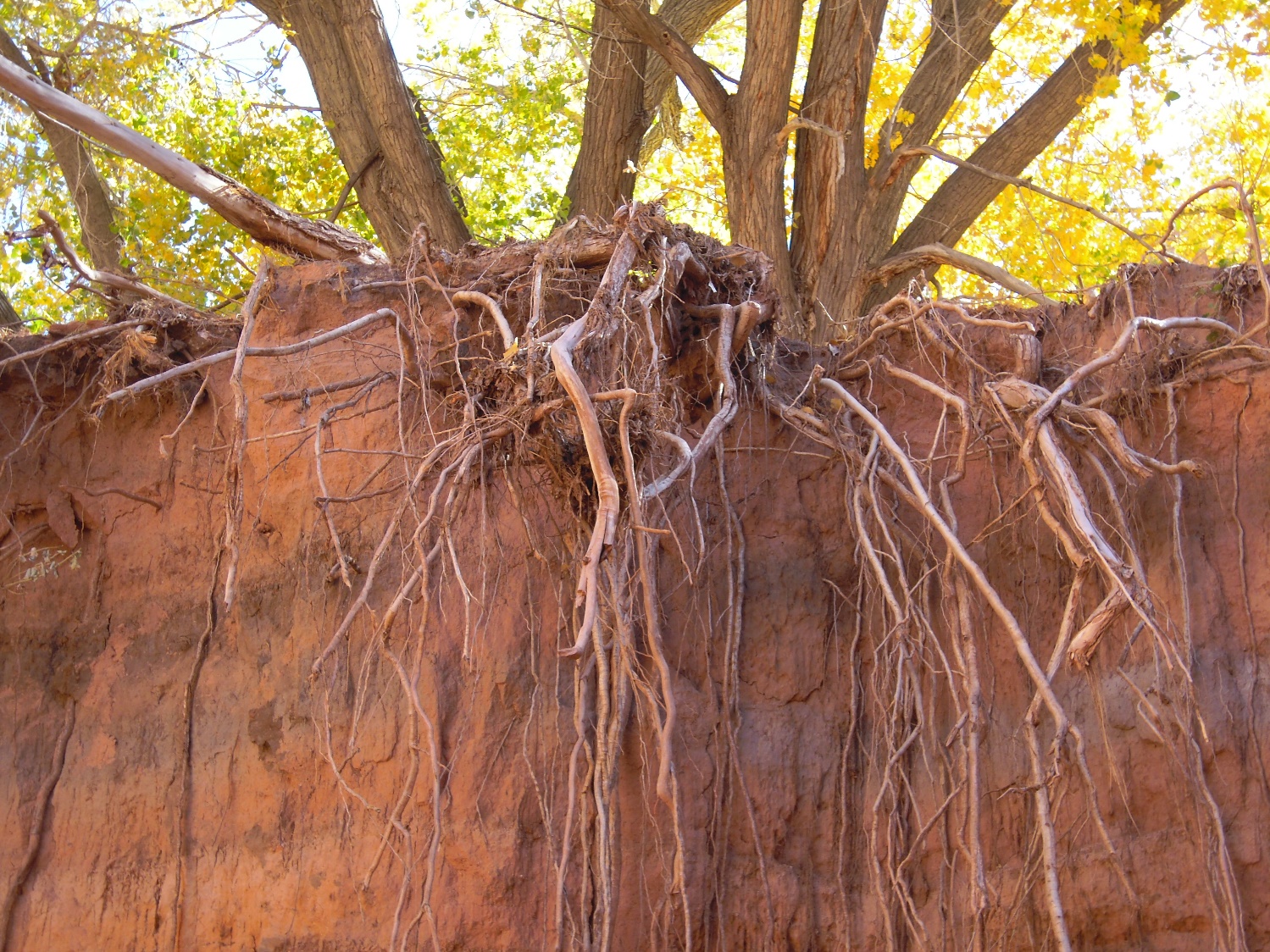 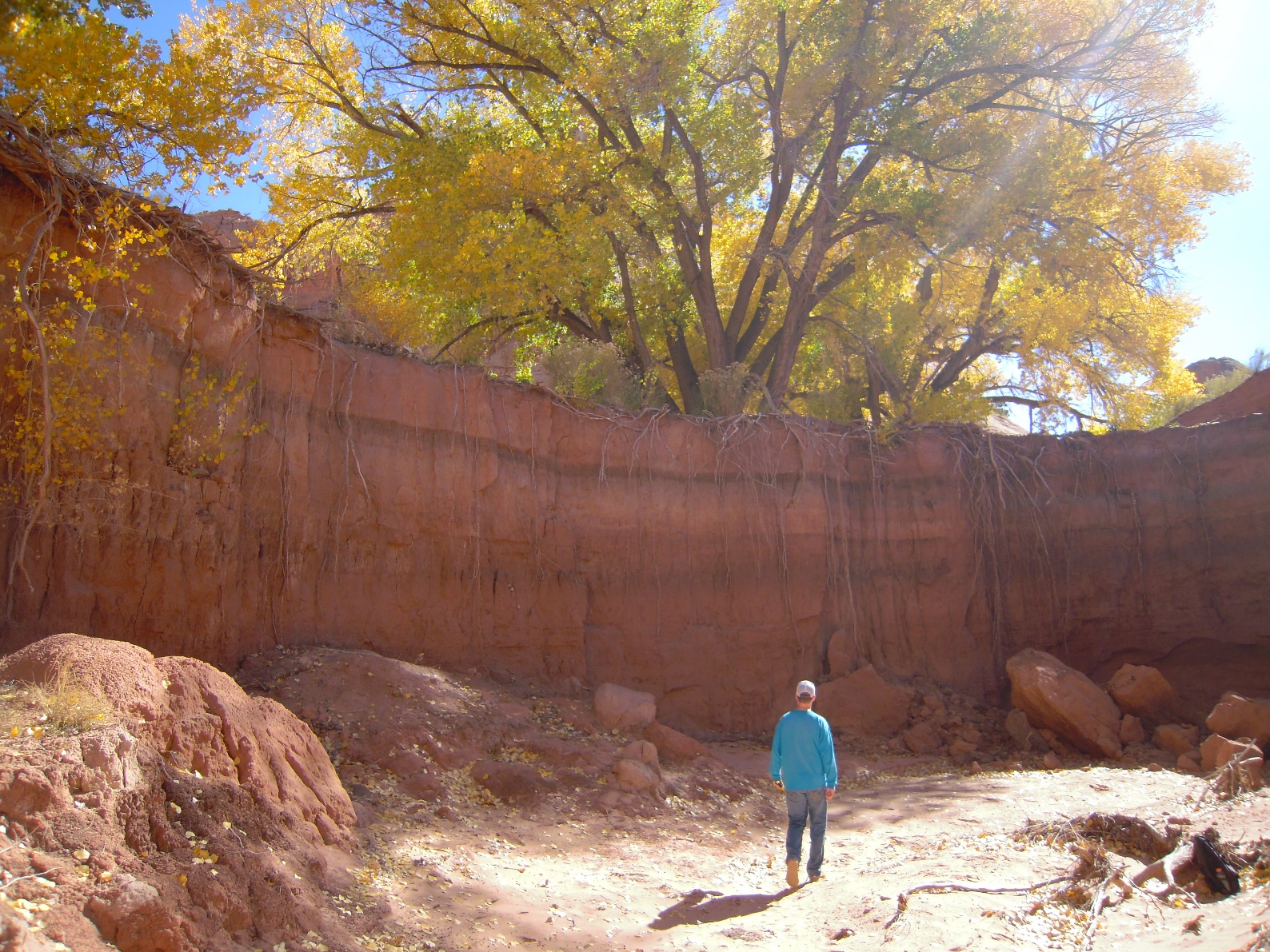 Task 1 – Site Assessment
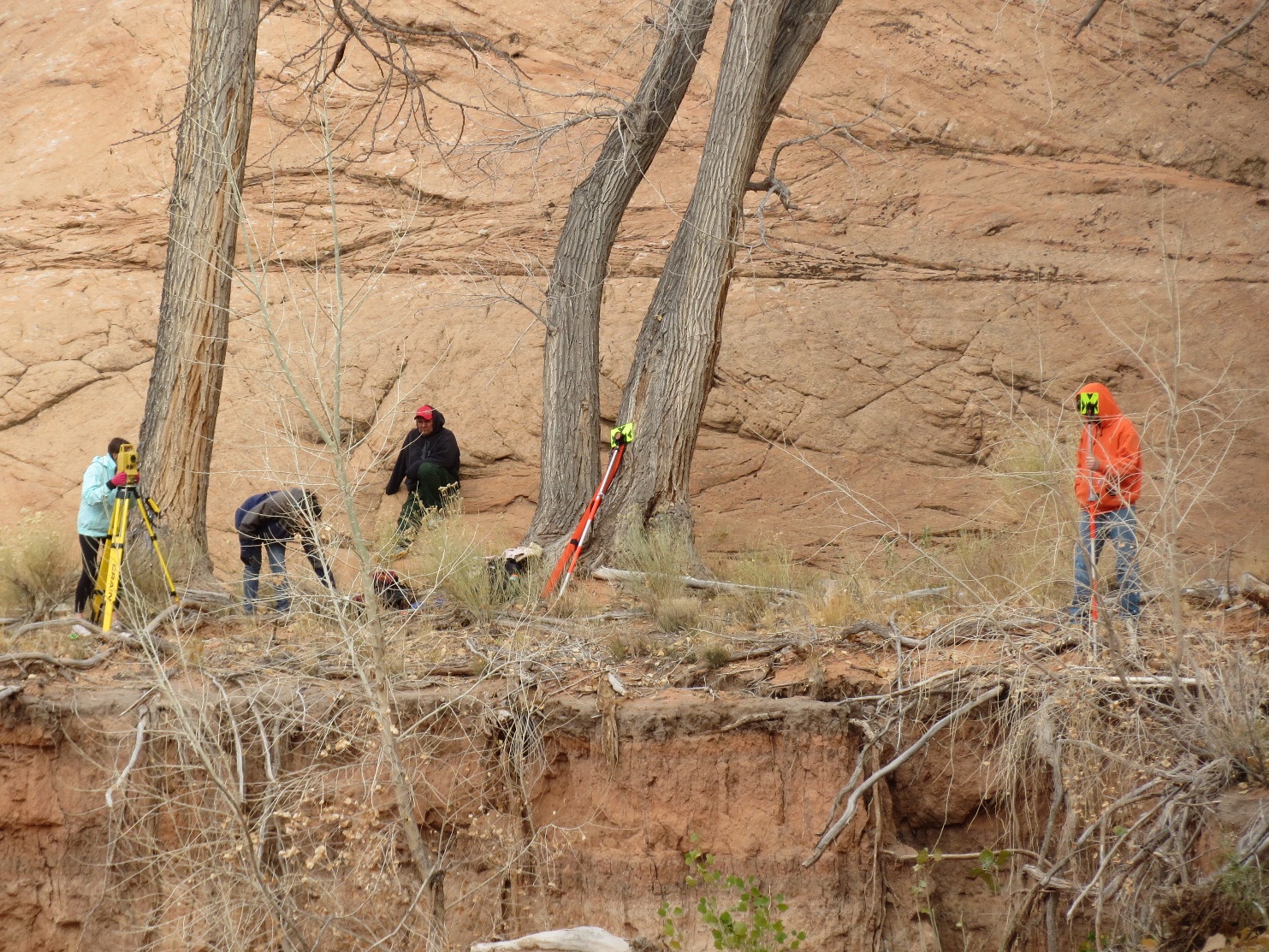 Site Visit
Land Use Survey 
Roughness Coefficient
Task 2 - Hydrology
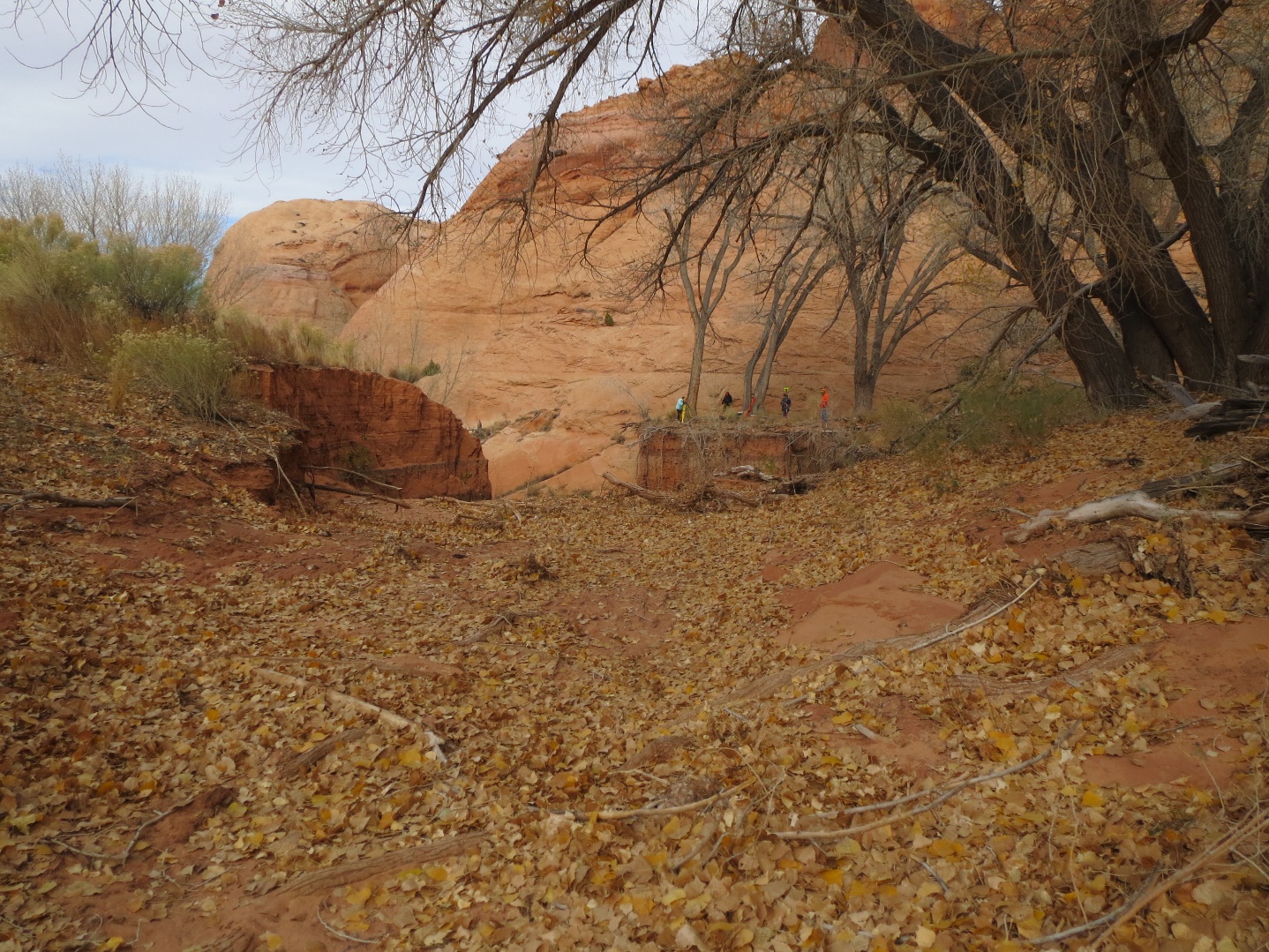 Delineate Watershed
Hydraulic Radius
Gage Data/Research
Determine Flow
Determine Velocity
Task 3 – Hydraulics
Modeling Software
Determine Flow Characteristics
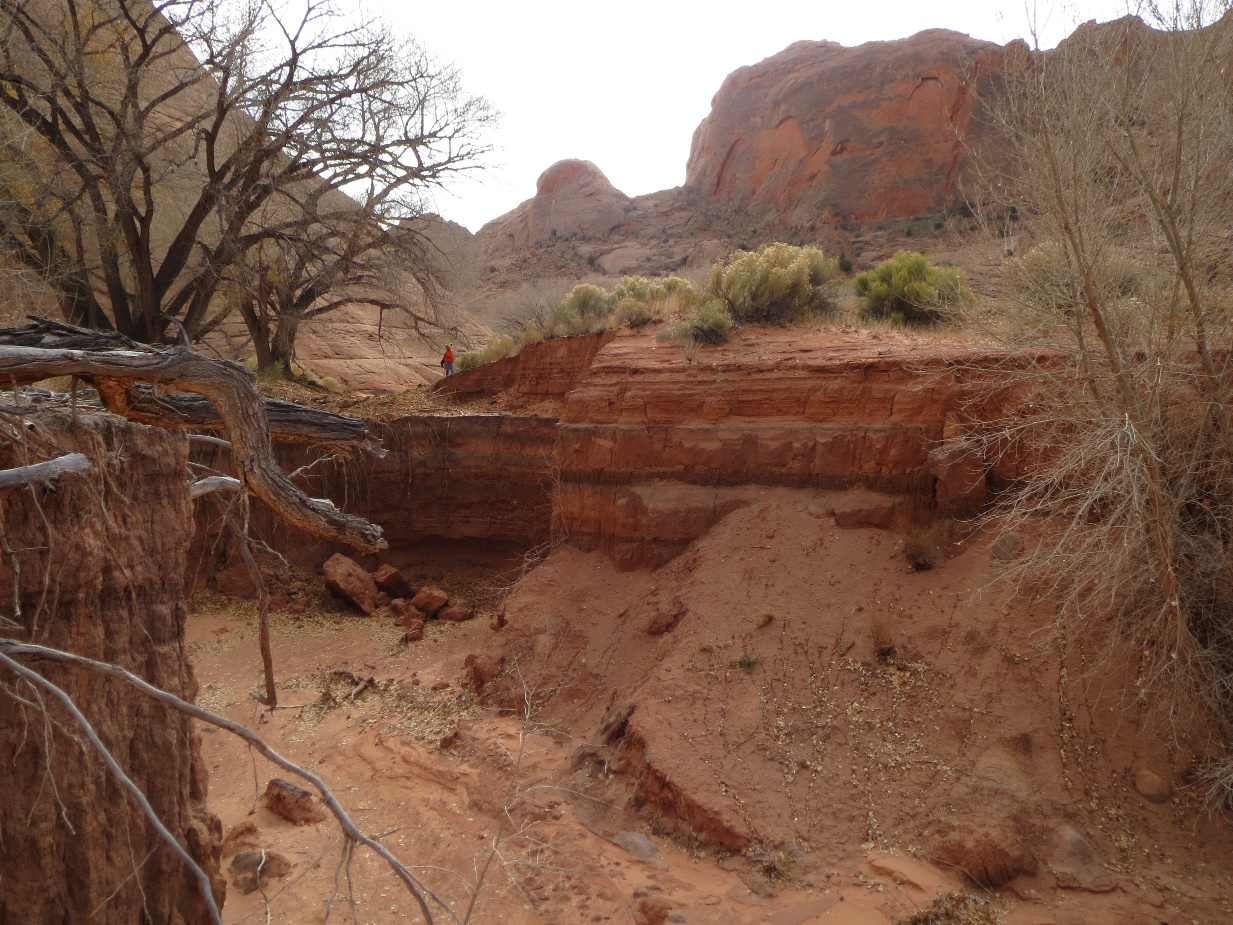 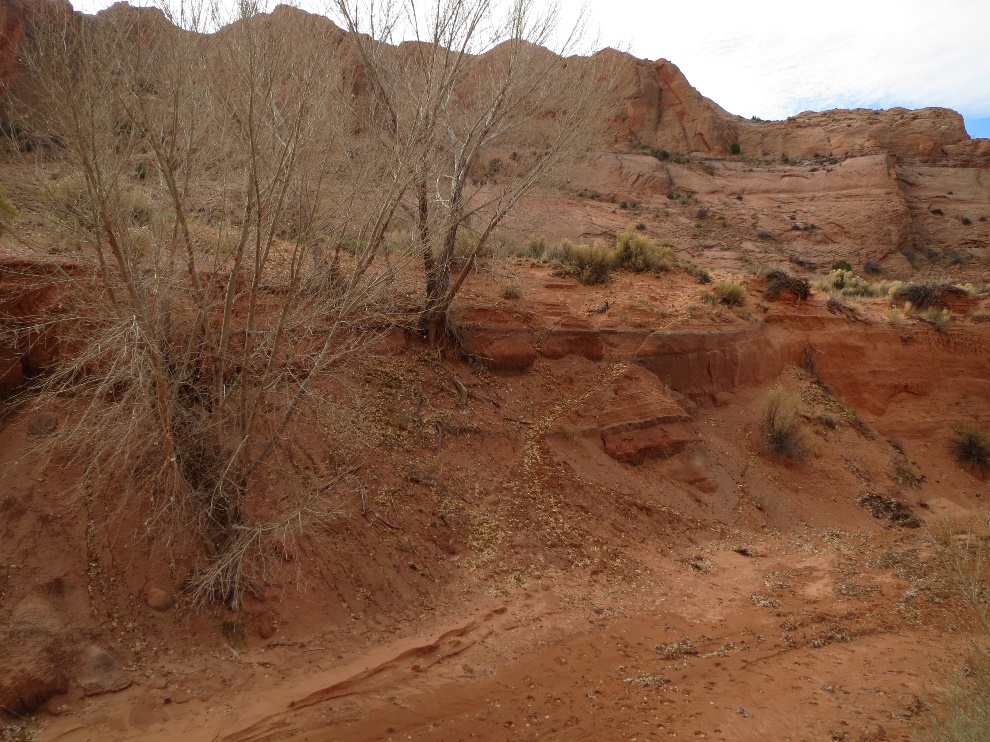 Task 4 – Armoring Design
Design Best Stabilization
Live Planting: Use of native vegetation
Bioengineering:  Use of structural materials combined with native vegetation
Hard-Armor: Use of various sized rocks i.e. riprap and gabions
Constraints
Difficult location
Large scale headcut
Limited budget
Limited available material
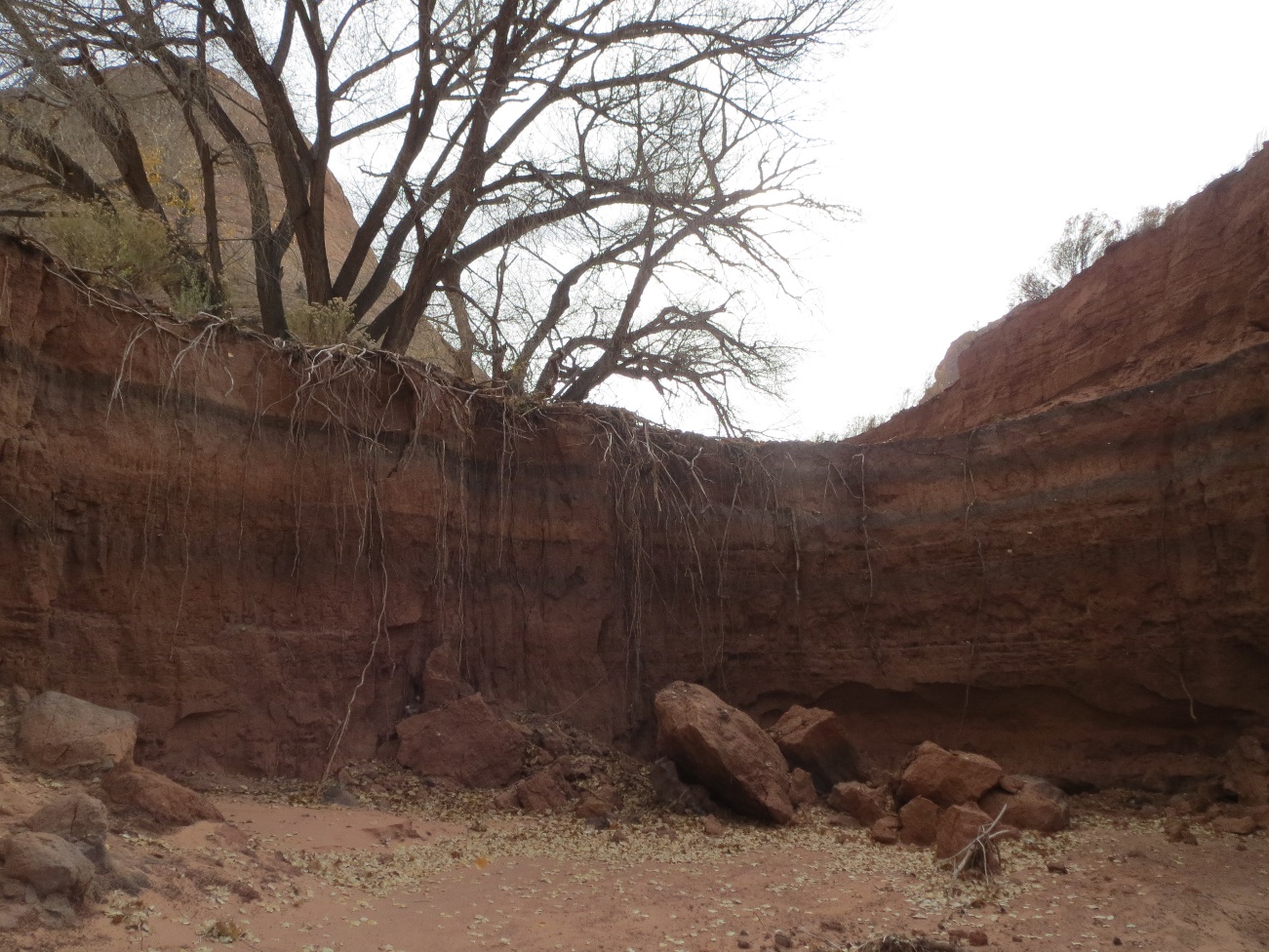 Task 5 – Impacts Evaluation
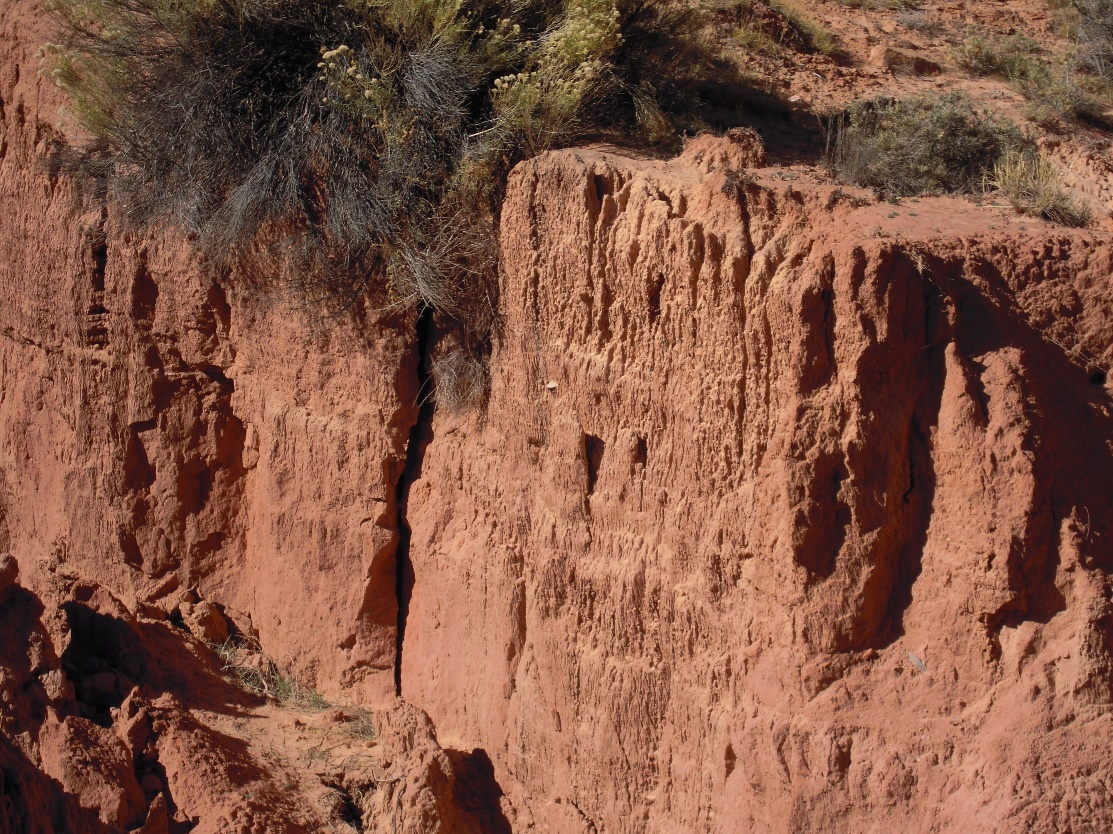 Economic Impacts – Evaluation of the design cost and feasibility for the client 
Cultural Impacts – Evaluation of design to assure no cultural artifacts and/or spiritual beliefs of the Navajo nation are at risk
Ecological Impacts – Evaluation of the effect of design to vegetation and wildlife nearby to the site
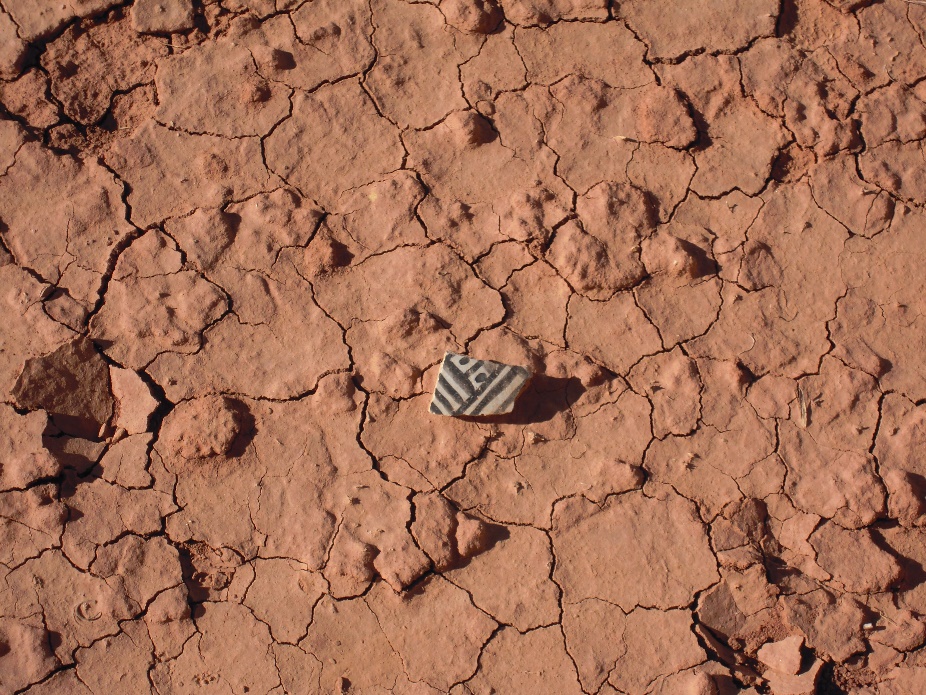 Exclusions
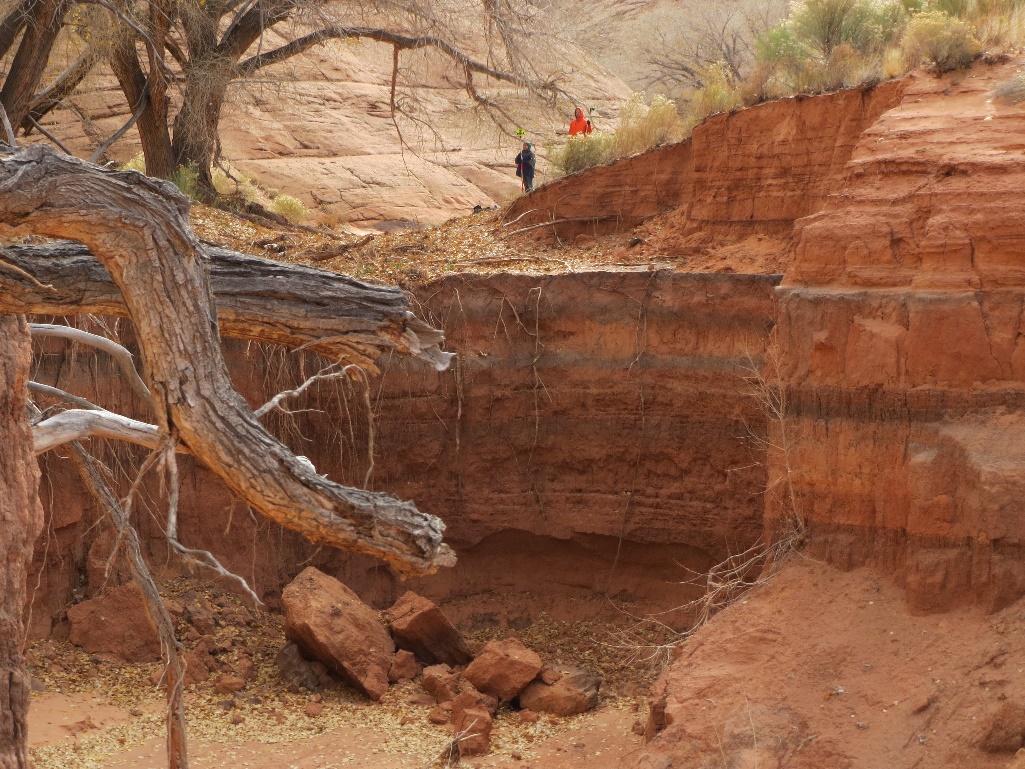 Soil Analysis
Extensive Surveying
Geotechnical Analysis
Vegetation Analysis
Construction Plans
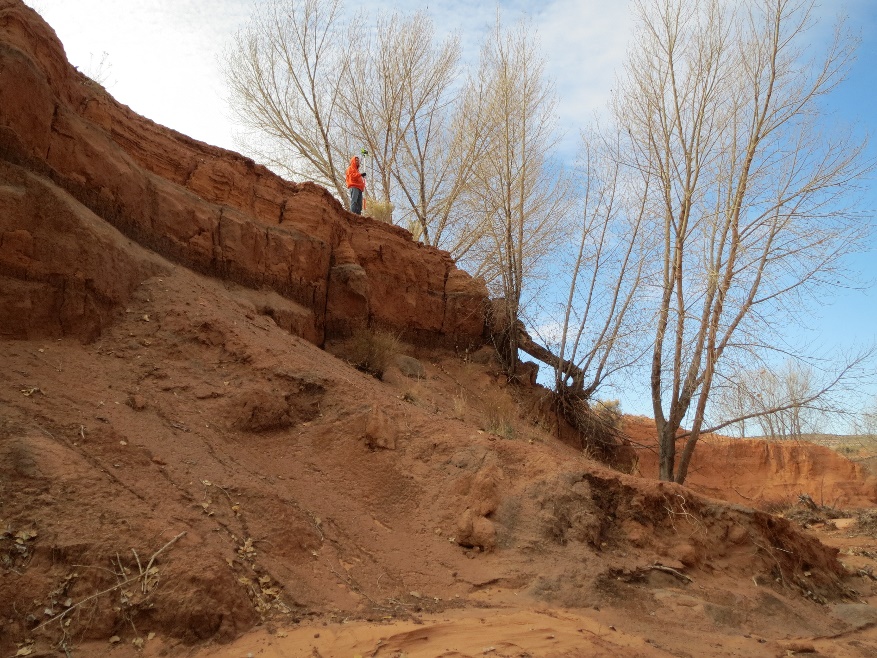 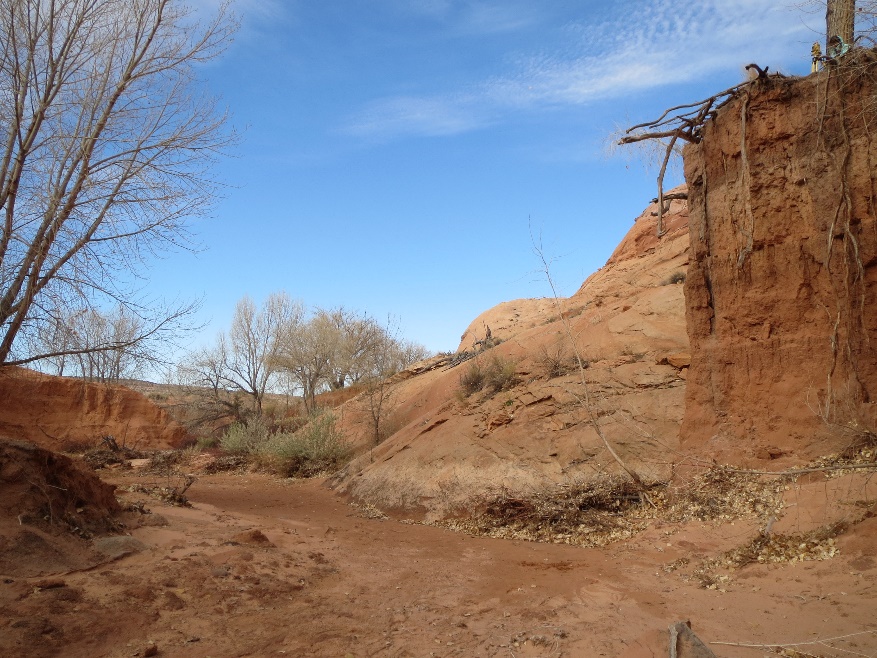 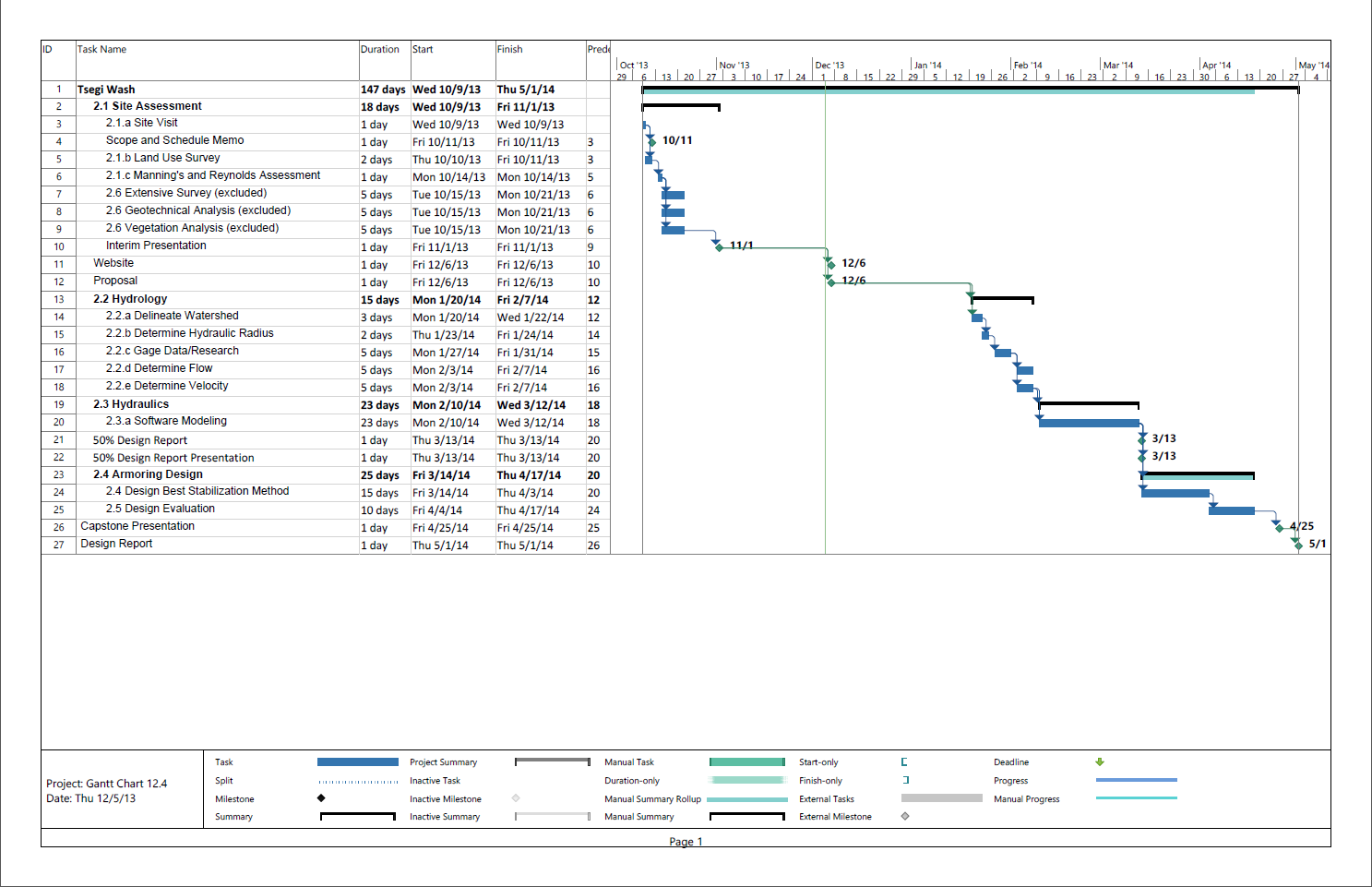 Project Cost – Cost of Services
Project Cost – Overall Cost
Deliverables
Website – December 6, 2013
Final Proposal – December 6, 2013
Final Presentation – December 17, 2013
50% Design Report – March 13, 2014
50% Design Report Presentation – March 13, 2013
Final Presentation – April 25, 2013
Final Design Report – May 1, 2013
Questions
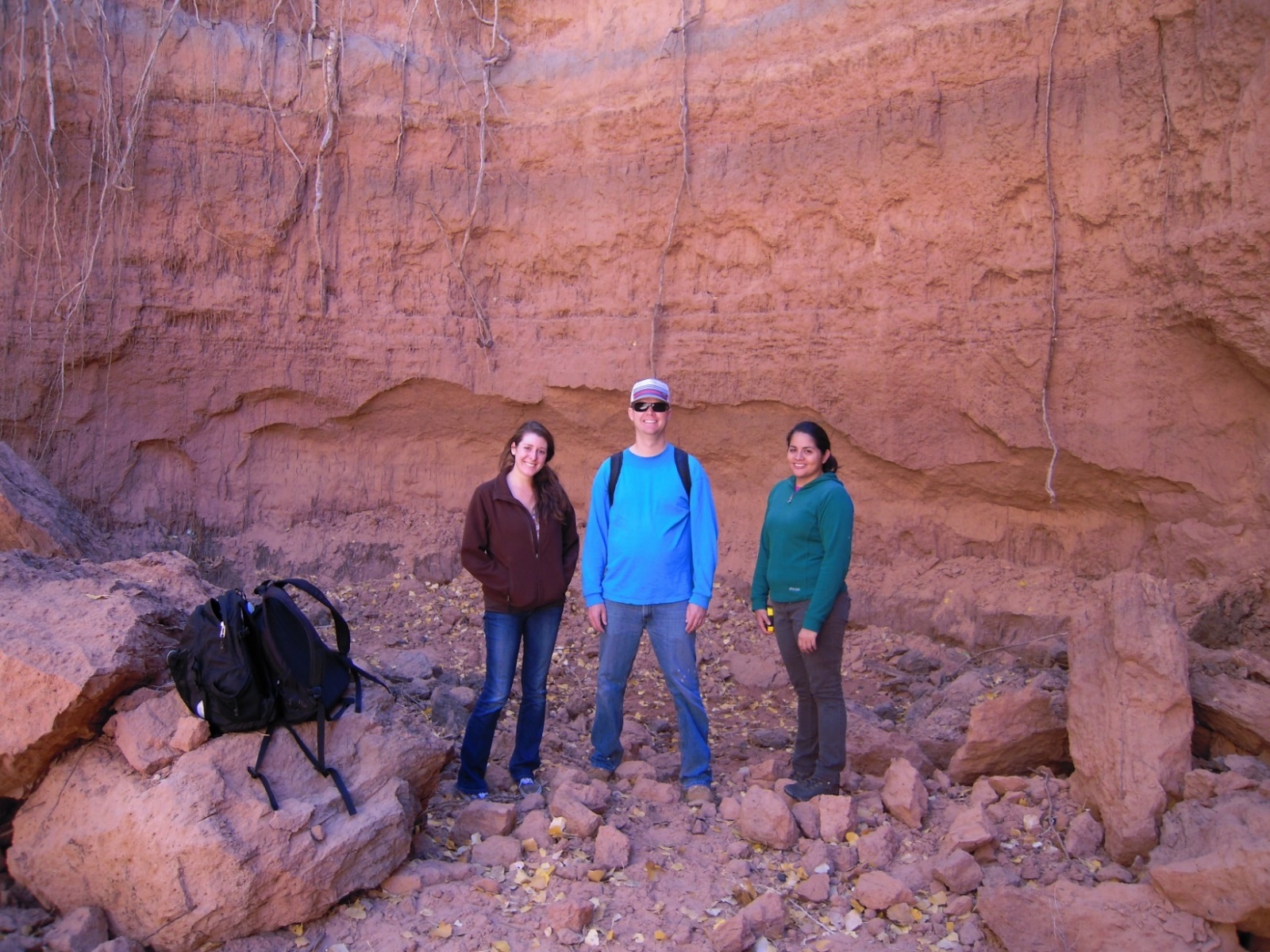